Sound Check
New Manager Training Skype Session Call will begin momentarily 

A facilitator is currently talking. If you cannot hear, please place a ‘sad face’          emoticon in the chat box
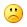 1
[Speaker Notes: Narrator – Dale Sagotsky(15 / 7  mins)
Slide Instructions – 
Open Lync/slide 15 minutes before call begins
Start Video when call begins (office start time of call) 
Place all participants microphones in lecture mode (mute)

Slide Notes – Copy text “A facilitator is currently talking. If you cannot hear, please place a ‘sad face’ emoticon in the chat box.” 

Slide Narration – 
Hello, Welcome to the New Manager Training Lync Session Call.  The call will begin in (15 /7 start time) minutes.  

Please remember to mute your microphones when you are not speaking. 
If you are calling in by phone, please ensure your microphone and speaker on your computer is muted. This will prevent feedback
Please do not use the Instant Message window for general discussion or commentary as it can be distracting to the audience and presenter.
Please post questions at the end of the call during the Q&A portion. Questions will be answered in the order they are received, within the remaining time of the Hotline call.

The video is currently active and you should see the presenter.  If you do not see the presenter, select Video at the top of your window to activate the video.  Be sure to pause your video. 

(omit at start time) Please stand by until  the call begins.]
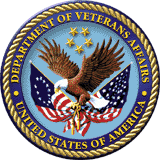 Preparation of a Systematic Analysis of Operation (SAO) Part II
VR&E New Manager Training
Briefed by: 
NMT Subject Matter Experts
Updated: February 18, 2020
Presenters
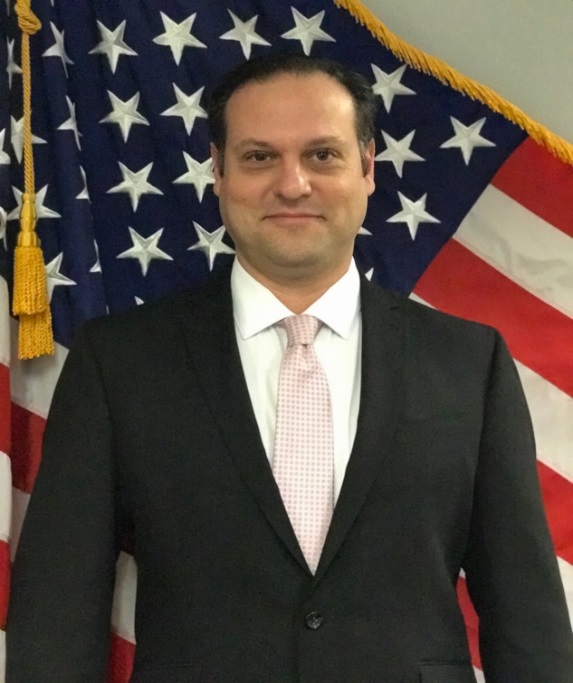 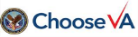 Lamoyd FiguresVR&E Training SpecialistOrlando, FL
Dale SagotskyVR&E Training SpecialistOrlando, FL
3
Subject Matter Experts
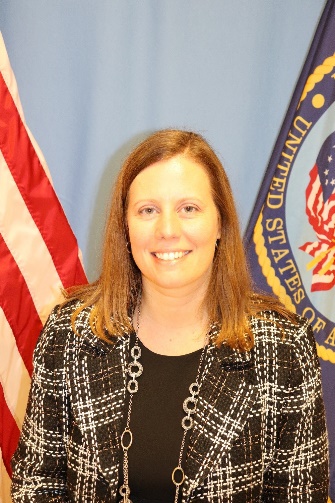 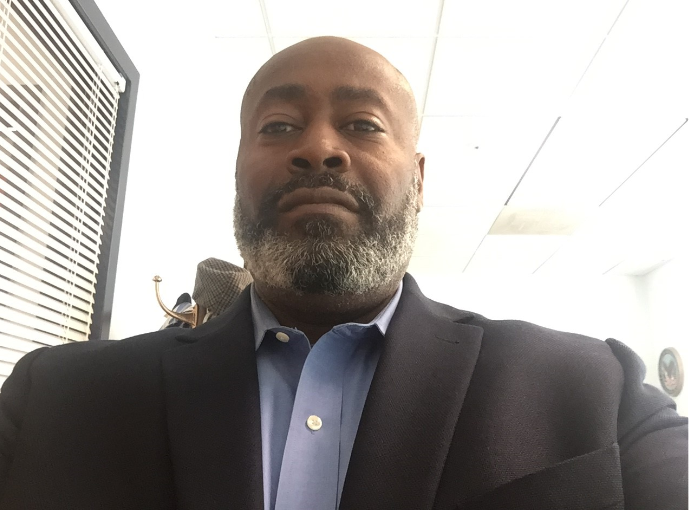 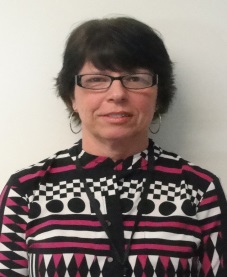 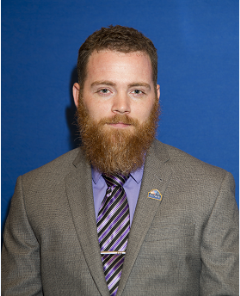 Linda Steffensmeier
St. Paul VREO
Rodney Hackney Oakland VREO
Heather Becker
Buffalo AVREO
James Lester
Columbia VREO
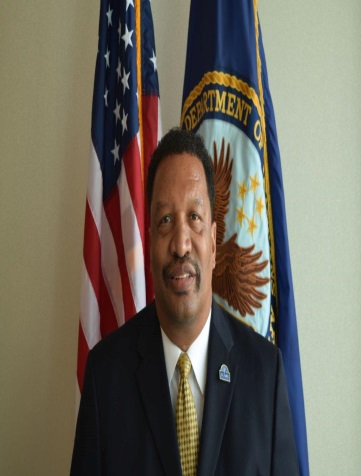 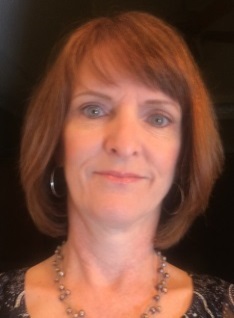 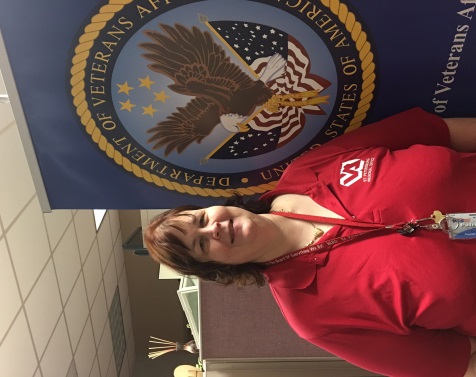 Kim Lloyd
St. Petersburg VREO
David Boyd
Seattle VREO
Tonna Mustian
Nashville VREO
4
[Speaker Notes: Dale 

With that being said, I would like to inform you all of our subject matter experts for the NMT Program. (Name and introduce the SMES). These SMEs help to review, develop and facilitate virtual and in-person trainings to the newly hired division leaders. In addition to this, the SMEs also serve as coaches. We greatly applaud and appreciate all their efforts and assistance as we prepare to kick off this year of NMT training.]
Objectives
To develop a VR&E SAO by: 

Understanding the basic framework of an SAO
Identifying problems causing out-of-line situations
Identifying vulnerabilities before problems occur
Assess adherence to law, regulations, manuals or other directives
Identify and recommend corrective actions and opportunities for improvement
5
[Speaker Notes: Slide 2: Objectives
The objectives for today are to develop a VR&E SAO by: 
•	Understanding the basic framework of an SAO – these are in our M28R
•	Identifying problems causing out-of-line situations – doing an analysis of your workload and office
•	Identifying vulnerabilities before problems occur – being able to predict or project problem areas]
Definition of an SAO
Definition of a SAO:
	Systematic Analysis of Operations

This is a management activity that allows for a systematic and logical examination, review, and analysis of both the activities and the procedures of a program element.
6
[Speaker Notes: Slide 4: Definition of an SAO
Have any of you completed an SAO?  If so, please describe your experience.

The Systematic Analysis of Operations (SAO) provides a methodology or framework to logically examine the activities and procedures of program elements.  Systematic analyses assist Vocational Rehabilitation and Employment (VR&E) management, supervisors, RO management, VA Central Office program managers, and auditors from the Inspector General (IG), the General Accounting Office (GAO), and other agencies to identify and then periodically analyze the most critical elements of a program.]
Outline
Eight Reasons to do SAOs
1. Identify problems and out of line situations
2. Identify potential problems and vulnerable areas
3. Ensure VR&E adherence to laws, regulations, manuals, and other directives
4. Verification of existing work & reports are accurate
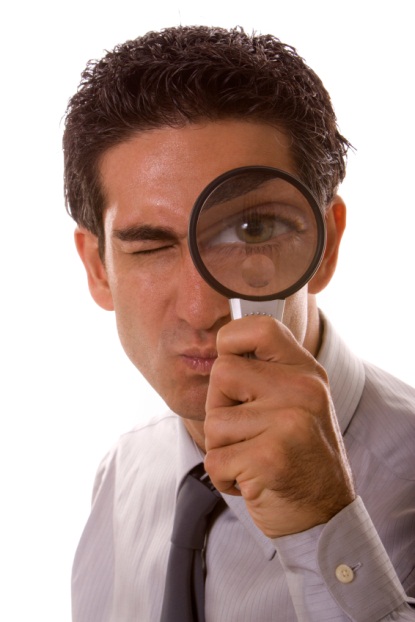 7
[Speaker Notes: Slide 5: Outline
Eight Reasons to do SAOs
 
1. Identify problems and out of line situations (add) – Your Director (or someone) will ask about these.
2. Identify potential problems and vulnerable areas (add) – it is good to do this before your Director asks.
3. Ensure VR&E adherence to laws and regulations (add) – Again, are we doing what we are supposed to be doing?
4. Verification of existing work & reports are accurate (add) – This is included VR&E Reports, PA&I reports, and your raw data reports.]
Outline Continued
5. Confirm effectiveness of meeting goals and objectives
6. Identify and recommend corrective action opportunities for improvement
7. Identify exemplary methods (best practices)
8. Because they said so (required reading on all site visits, reviews, management surveys, management oversight, etc)
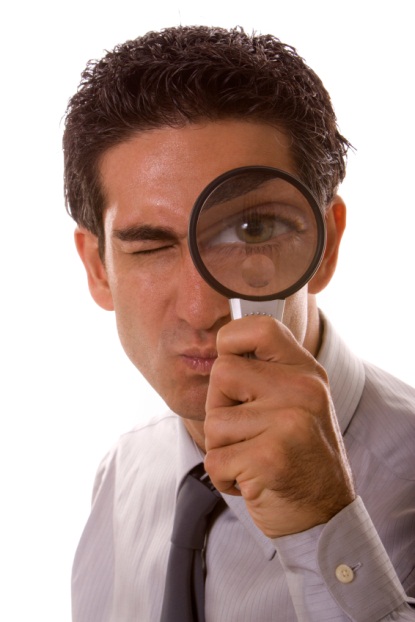 8
[Speaker Notes: Slide 6: Outline Contd
5. Confirm effectiveness of meeting goals and objectives – is what we are doing working and why?
6. Identify and recommend corrective action opportunities for improvement – do we need to change what we are doing to get where we want?
7. Identify exemplary methods (best practices) – if it works, say so
8. Because they said so (required reading on all site visits, reviews, management surveys, management oversight, etc) – so we have to do these]
SAO Methodology
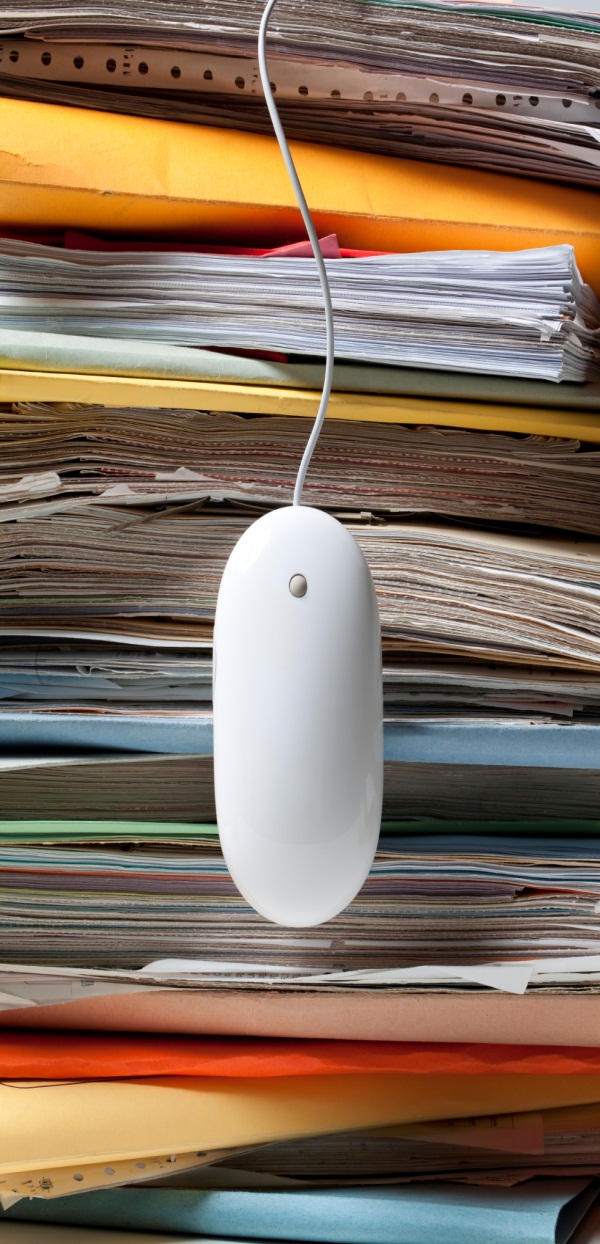 Data Collection
Random sample
Audit trails
Data sources
Arraying data
9
[Speaker Notes: Slide 7: SAO Methodology
Data Collection
Random Sample
Ensures validity and reliability of results.  A percentage of the workload may be taken in order to select sample sizes of populations effectively.  Sample size should be increased and stratified  as necessary to assure equal representation by case managers.
Audit trails
Stations will maintain these analyses following the instructions in RCS (Records Control Schedule), VB-1, Part I, Item 13-098.000.  Retain all data, and work sheets used in each analysis for 2 years following the resolution of any problems the analysis identifies.  Maintain a separate list of the claim numbers of cases reviewed so that a later reviewer can obtain the identical sample with the same raw data.  In this way a station management analyst, a VA Central Office site visit team, or another auditor could replicate the analysis and validate it. 
Data sources
Obtain data through CWINRS and Benefits Delivery Network (BDN) reports and individual records.  One option:  for each case, print out and review the M35 screen and the entries under the CWINRS History.  You may use data from STAR or local QA results, as long as the data is applicable and focused on the specific area or issues of the analysis.  The QA must have been conducted within one year prior to the development of the SAO analyses (within the SAO period).
Other data sources can include report data, such as the MOR, CMI, VOR, etc.
Arraying data
Microsoft Excel spreadsheets may be used to array data for analysis.]
SAO Methodology Cont.
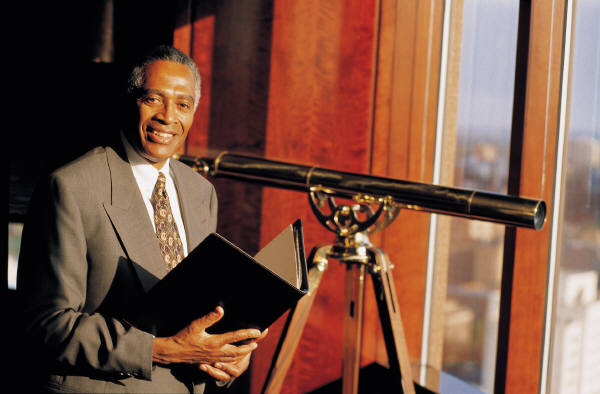 Method of Analysis
Frequency
Adding scope – the big picture
Continuity
10
[Speaker Notes: Slide 8: SAO Methodology Cont’d
Method of Analysis

Frequency – how often do we look at a program area?
Analyze a program area at least annually (every 12 months).  The frequency of analysis depends on the criticality and vulnerability of the area and the nature of the findings from previous analyses.  In a highly sensitive area - for example, entitlement - conduct more frequent analyses.  If an analysis in a given area indicates a deficiency in control, then the next analyses might be quarterly or semiannually until the deficiency is resolved. 
The VREO, RO Director, or Director of VR&E Service may request analyses more frequently than every 12 months.
Adding scope – the big picture – compare your office to others in your area, the Area itself, and the Nation
Sometimes you may compare employees with one another, or sites within your RO.
Continuity – are we consistent in what we do to get the results we need?  If recommendations were made, were they implemented and effective?
Analyses do not stand in isolation.  Each is relevant to the one preceding it and the one following it.  An analysis may directly respond to the findings and recommendations of the earlier analysis.  The next analysis should consider, and, if necessary, further develop the results of follow-up and corrective action.]
SAO Methodology Cont.
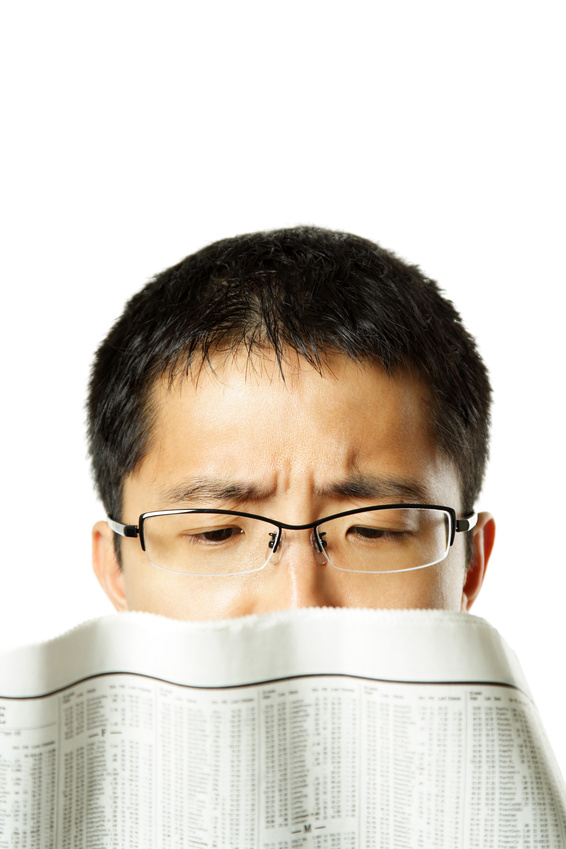 Method of Analysis
Reporting format
References
Purpose 
Procedural Requirements
Analysis
Findings
Conclusions
Actions and  Recommendations
Concurrence (if applicable)
11
[Speaker Notes: Slide 9: SAO Methodology Contd
Method of Analysis
Reporting format:
Report the findings of the analysis by memorandum to station management following local procedures.  Each report should be logically organized and consistent over time to maximize comparability between reports.  Stations may establish a local protocol for this report, but this protocol must include at least the following elements:
References: Cite the applicable regulatory, manual, and circular instructions for the topic area.
Purpose: State the purpose of the analysis of the particular topic area.  Also state whether it is a regularly scheduled analysis or a follow-up of a prior one that required action.
Procedural Requirements: Briefly describe the required procedures for properly executing this topic area.
Analysis: Describe the steps in the analysis.  This should include the randomization technique, sample size, data source, and method of analysis
Findings: Summarize the facts discovered.
Conclusions: Discuss the implications of the findings relevant to the process analyzed.
Recommendations/Action Items: Outline the scope and timing of the next steps and whether these steps are corrective in nature or designed to disseminate innovative or more effective procedures.  If you are making recommendations or implementing corrective actions, indicate the effective date and/ or anticipated date of completion.
Concurrence (if applicable)—this will depend on your VARO office protocol]
Major VR&E SAOs
Five Major VR&E SAOs
	
Chapter 31- Vocational Rehabilitation
Debt Avoidance & Fiscal Controls
Staff and Office Management
Other Program Areas
Contracting Activities
12
[Speaker Notes: Slide 10: Major VR&E SAOs
Five Major VR&E SAOs
On a routine basis, complete systematic analysis of the most critical and vulnerable elements of the program.  Include areas of debt avoidance, fiscal control, and general Vocational Rehabilitation and Employment (VR&E) office and staff management.  Include additional areas as necessary; for example, time-limited pilot programs, programs with few participants, contract counselors if used, and counseling centers, if any. 	
Chapter 31- Vocational Rehabilitation
Debt Avoidance & Fiscal Controls
Other Program Areas
Staff & Office Management
Contracting Activities- this  will be added  later—section is in revision]
Major VR&E SAOs Cont.
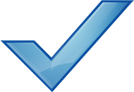 Chapter 31- Vocational Rehabilitation
Initial Evaluations
Extended Evaluation
Employment Services
Independent Living Services
Inactive Cases
Case Closures– rehabilitated, discontinued, and maximum rehabilitation gains
13
[Speaker Notes: Slide 11: Major VR&E SAO Cont’d
Chapter 31- Vocational Rehabilitation

Critical elements of the Chapter 31 program are:  eligibility and entitlement, initial and extended evaluation, employment services, Independent Living Services, Inactive cases, and Case Closures
Initial Evaluations
Timeliness
Accuracy of entitlement decisions
Extended Evaluation
Requirements
IEEP
Services
Employment Services
Job Ready Determination
IEAP
Services
Independent Living Services
Workload
Requirements
IILP
Services
Inactive Cases
Cases in RTE without subsistence paid for over 9 months
Interrupted cases
Case Closures
 Rehabilitated
Discontinued
Maximum rehabilitation gains]
Major VR&E SAOs Cont.
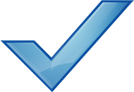 Debt Avoidance & Fiscal Controls
Authorization of Subsistence Allowance
Authorization & Control of Program Costs
Contracting Activities
14
[Speaker Notes: Slide 12: Major VR&E SAOs Cont’d
Debt Avoidance & Fiscal Controls
Authorization of Subsistence Allowance
Hardship Avoidance
Timeliness of Reductions and Terminations
Dependents in Subsistence Allowance
Recoupment
Administrative Errors
Authorization and Control of Program Costs
Program Authorization Level
Revolving Fund Loans
Voucher Certifications
Use of Purchase Cards
Updating CWINRS
Contracting Activities]
Major VR&E SAOs Cont.
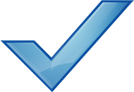 Staff & Office Management
Position Descriptions and Performance Standards
Staffing Qualifications, Development and Training
Staff Configuration and Strength
Resource Allocation and Use
15
[Speaker Notes: Slide 13: Major VR&E SAOs Contd
Staff & Office Management
Critical elements of VR&E staff and office management are: position descriptions and performance standards; staff qualifications, development, and training; staff configuration and strength; and resource allocation and use. 
Position Descriptions and Performance Standards
Changes to Position Descriptions
Copies of Position Descriptions
Performance Standards and Mid-term ratings
Staffing Qualifications, Development and Training
Staff Training Plan
Staff Member Qualifications
Professional Organization Participation
Professional Resource Availability
Staff Configuration and Strength
Overall Staffing
Types of Staff Members
Geographic Distribution
Resource Allocation and Use
Funding and Expenditures
Funding Trends
Expenditure Tracking]
Major VR&E SAOs Cont.
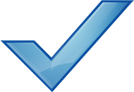 Other Program Areas
Motivation & Outreach
Other Program Benefits
VRP Activities
Administrative Reviews, Advisory Opinions, Appeals and Equitable Relief
16
[Speaker Notes: Slide 14:Major VR&E SAOs Cont’d
Other Program Areas
Critical elements of other program areas are: 
Motivation & Outreach
Other Program Benefits including:
Chapter 18- Benefits for Children of Vietnam Veterans born with Spina Bifida; 
Chapter 35- Survivors’ and Dependents’ Educational Assistance; 
Chapter 36- Educational Assistance Program
Activities of the Vocational Rehabilitation Panel
Administrative Reviews, Advisory Opinions, Appeals and Equitable Relief]
SAO Schedule
Developing a Yearly SAO Schedule
Will need to develop a yearly SAO schedule
With Director’s  Approval, consider breaking up SAO elements, if deemed appropriate
Give consideration to other work elements allowing for ample time to complete SAOs
Take into consideration any and all required local SAOs
17
[Speaker Notes: Slide 15: SAO Schedule
Developing a Yearly SAO Schedule

Will need to develop a yearly SAO schedule
With Director’s  Approval, consider breaking up SAO elements, if deemed appropriate
Give consideration to other work elements allowing for ample time to complete SAOs
Take into consideration any and all required local SAOs]
SAO Recommendations
Collect examples from other Regional Office SAOs to use as templates
Consider Data tracking sheets (Excel). They can payoff in time-savings in completing the SAO
Consider having staff assist with the data collection and SAO development: delegate
18
[Speaker Notes: Slide 17: SAO Recommendations
Collect examples from other Regional Office SAOs to use as templates

Consider Data tracking sheets.  They can payoff in time savings in completing the SAO

Consider having staff assist with the data collection and SAO development: delegate 
(Make sure to select appropriate staff members to delegate to, and provide the needed level of direction and assistance to make this a development opportunity for them…don’t just dump work on them without guidance, direction and support.)]
References
M28 Reorganization, Part VIII, Section A, Chapter 5
19
[Speaker Notes: Slide 17:]
Questions/Discussion
Next NMT Skype Sessions:
SAO Part III
Tuesday, February 25, 2020 @ 11-12:30 PM ET

Mid-Year Appraisals
Tuesday, March 3, 2020 @ 11-12:30 PM ET

VR&E Modernization Initiatives: e-Authorization and e-Invoicing and CMS Updates
Tuesday, March 17, 2020 @ 11-12:30 PM ET

VRE Modernization Initiatives: e-VA, Centralized Mail and Active Folder Scanning Updates
Tuesday, March 24, 2020 @ 11-12:30 PM ET
TMS # 4551063
Systematic Analysis of Operations (SAO) Part II
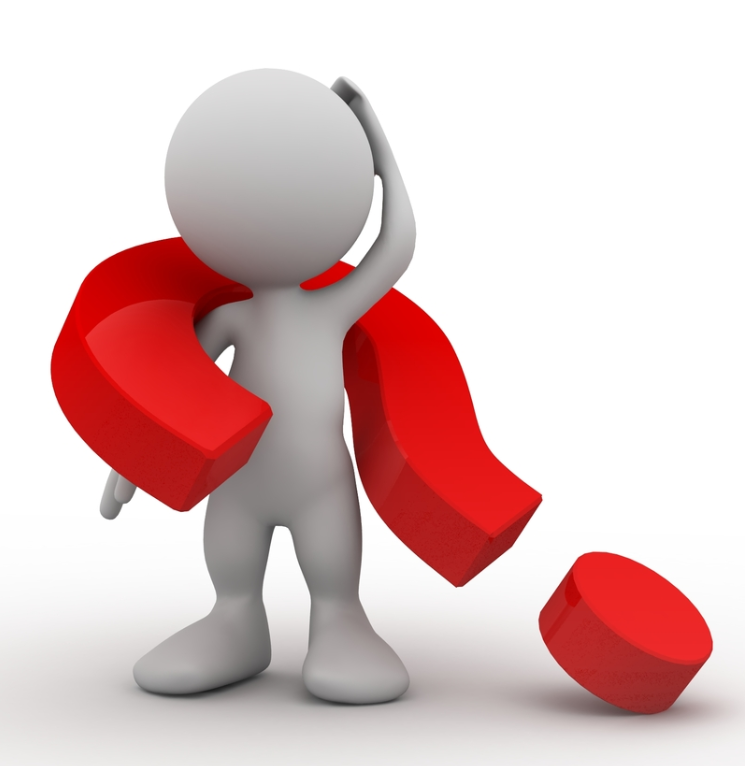 20
[Speaker Notes: Any questions. 

TMS Info: Please complete the feedback survey.]